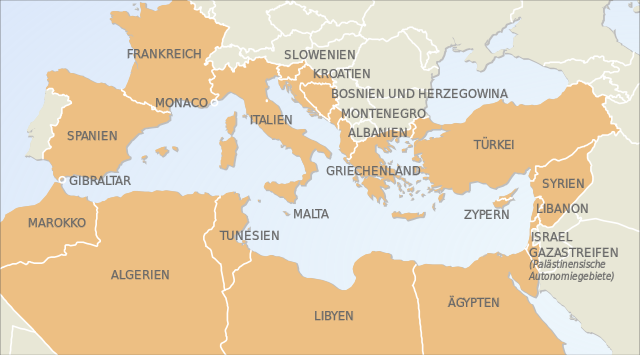 „Karte Mittelmeeranrainerstaaten“ von Alexrk2 - naturalearthdata.com. Lizenziert unter CC BY-SA 3.0 über Wikimedia Commons - https://commons.wikimedia.org/wiki/File:
Karte_Mittelmeeranrainerstaaten.svg#/media/File:Karte_Mittelmeeranrainerstaaten.svg  (Pfeil hinzugefügt.)
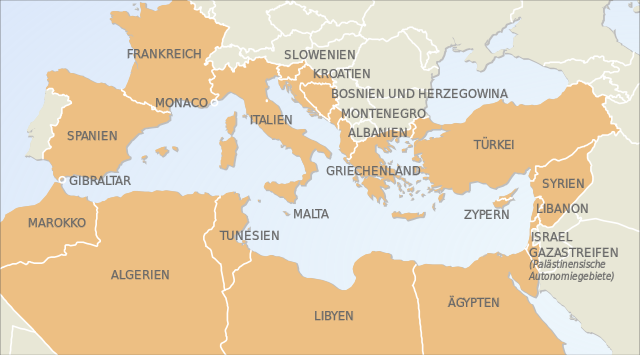 „Karte Mittelmeeranrainerstaaten“ von Alexrk2 - naturalearthdata.com. Lizenziert unter CC BY-SA 3.0 über Wikimedia Commons - https://commons.wikimedia.org/wiki/File:
Karte_Mittelmeeranrainerstaaten.svg#/media/File:Karte_Mittelmeeranrainerstaaten.svg  (Pfeil hinzugefügt.)
heute
587
2000
600
Geburt
Christi
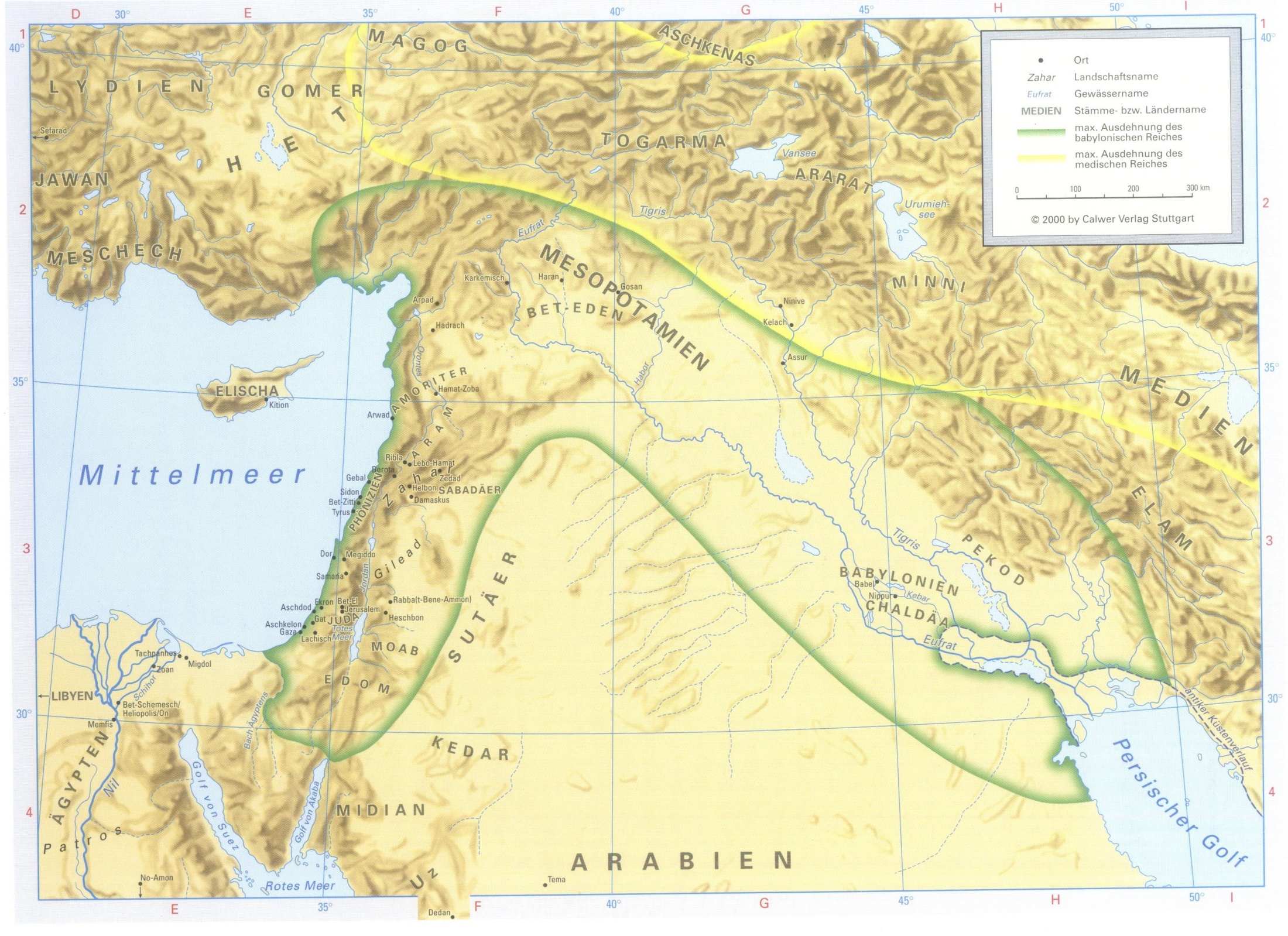 Aus: Zwickel, Wolfgang, Calwer Bibelatlas, Stuttgart 2000, 27.  © Calwer Verlag Stuttgart (Pfeil ergänzt).
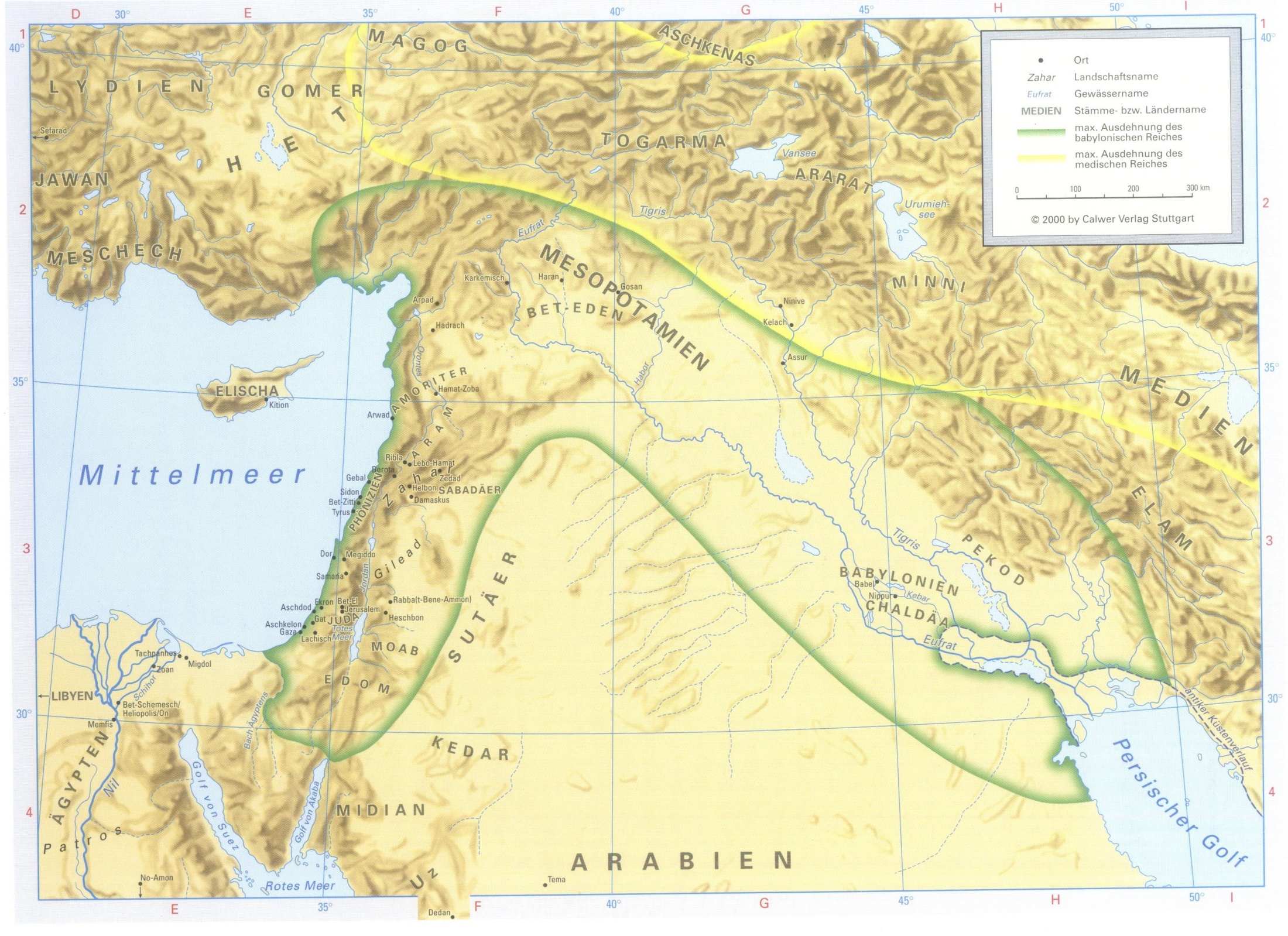 Aus: Zwickel, Wolfgang, Calwer Bibelatlas, Stuttgart 2000, 27.  © Calwer Verlag Stuttgart (Pfeil und rote Linien ergänzt).
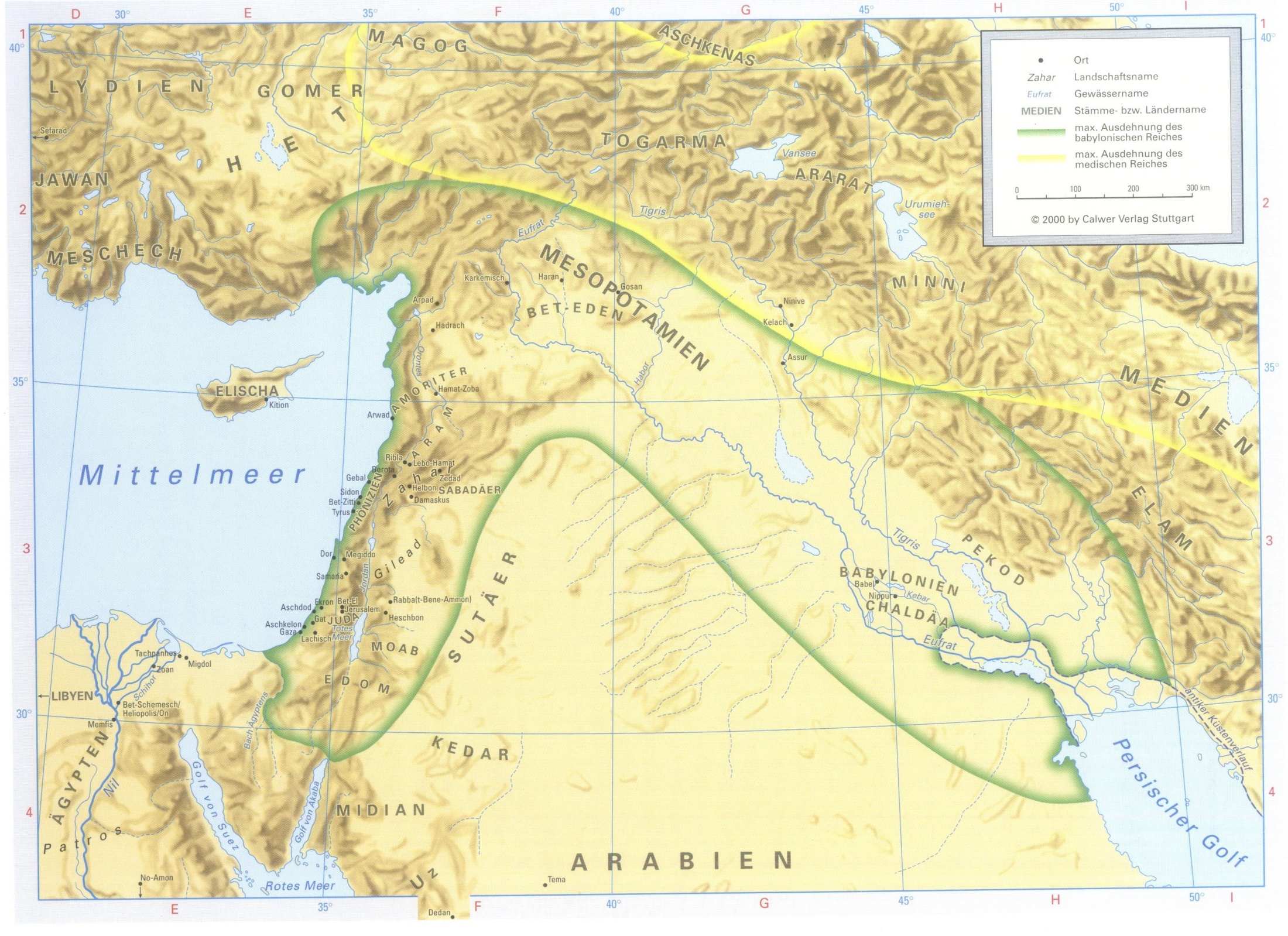 Aus: Zwickel, Wolfgang, Calwer Bibelatlas, Stuttgart 2000, 27.  © Calwer Verlag Stuttgart (Pfeil und rote Linien ergänzt).
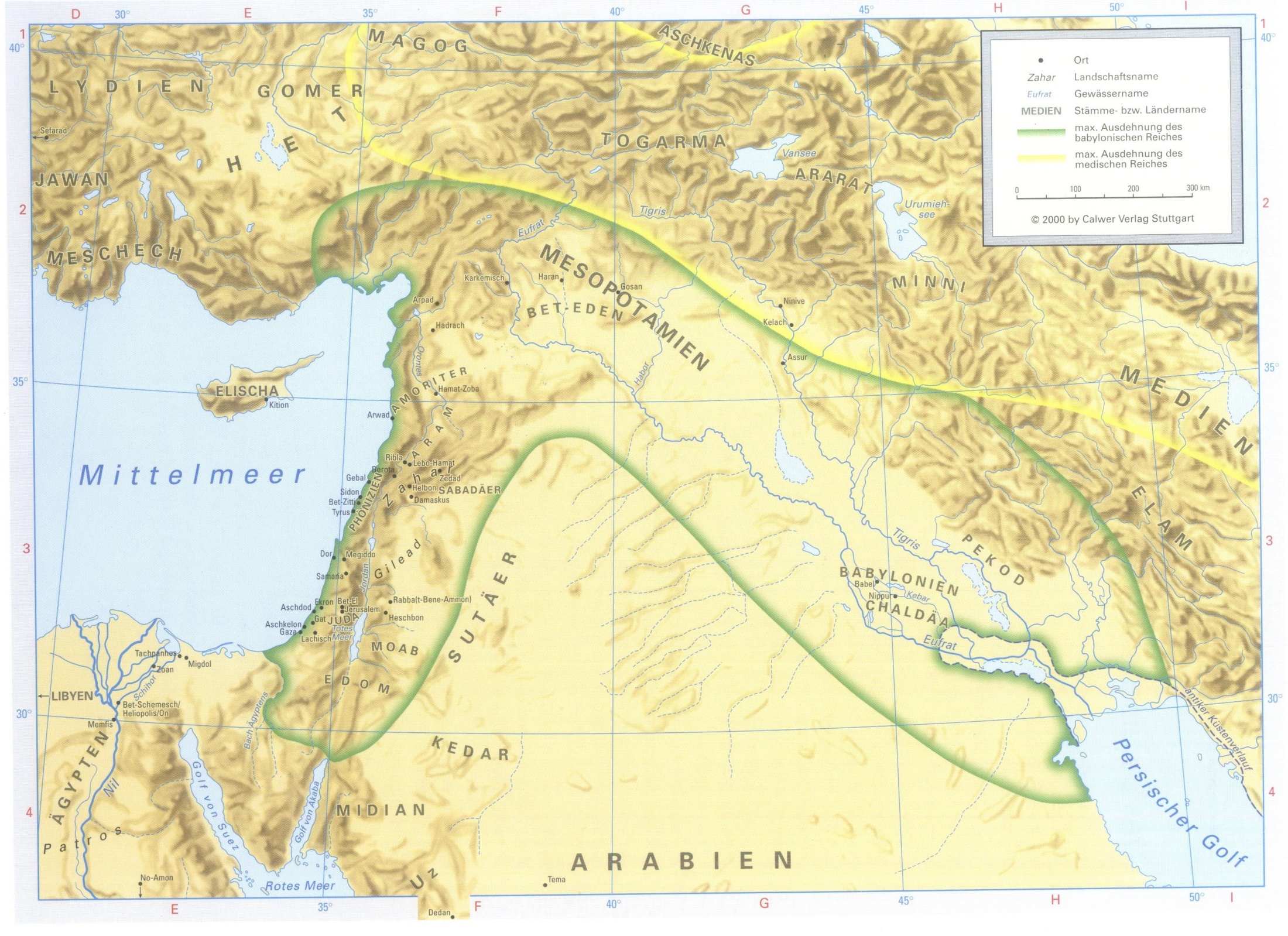 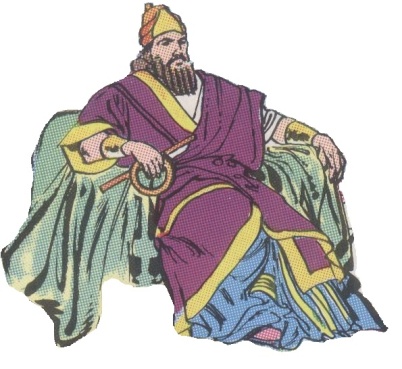 Nebukadnezar
Karte aus: Zwickel, Wolfgang, Calwer Bibelatlas, Stuttgart 2000, 27. Figur aus: Die Bibel im Bild, Heft 9: Die letzte Botschaft; Deutsche Bibelgesellschaft Stuttgart © David C. Cook Publishing Co, Colorado Springs.(Mit freundlicher Genehmigung des Calwer Verlags und der Deutschen Bibelgesellschaft)
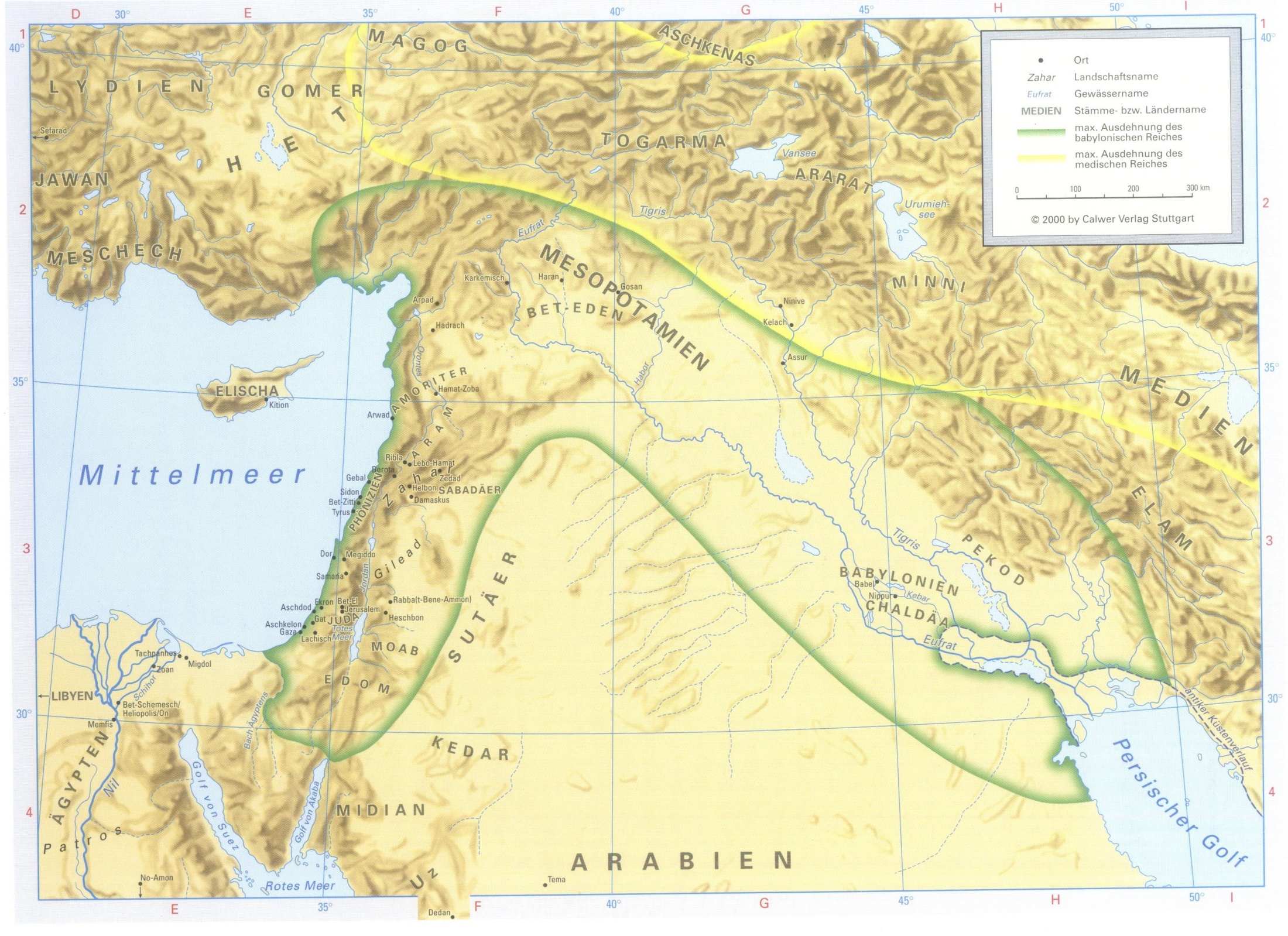 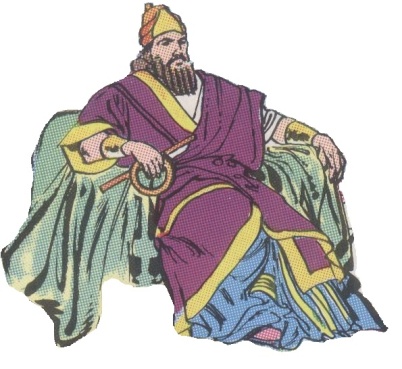 Nebukadnezar
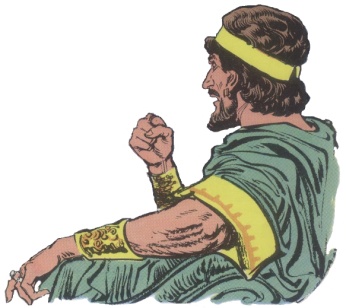 Zedekia
Karte aus: Zwickel, Wolfgang, Calwer Bibelatlas, Stuttgart 2000, 27. Figuren aus: Die Bibel im Bild, Heft 9: Die letzte Botschaft; Deutsche Bibelgesellschaft Stuttgart © David C. Cook Publishing Co, Colorado Springs.(Mit freundlicher Genehmigung des Calwer Verlags und der Deutschen Bibelgesellschaft)
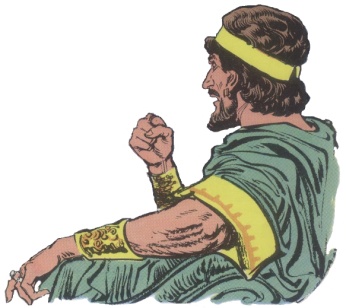 Zedekia
Bild aus: Die Bibel im Bild, Heft 9: Die letzte Botschaft; Deutsche Bibelgesellschaft Stuttgart © David C. Cook Publishing Co, Colorado Springs.(Mit freundlicher Genehmigung der Deutschen Bibelgesellschaft)
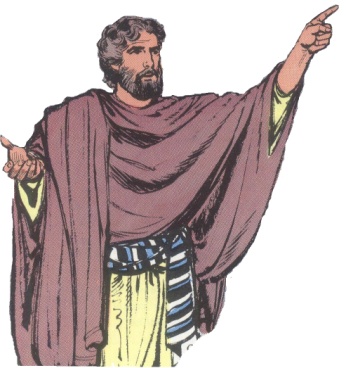 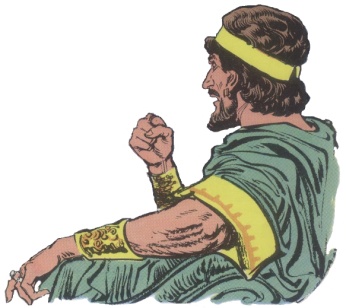 Jeremia
Zedekia
Bilder aus: Die Bibel im Bild, Heft 9: Die letzte Botschaft; Deutsche Bibelgesellschaft Stuttgart © David C. Cook Publishing Co, Colorado Springs.(Mit freundlicher Genehmigung der Deutschen Bibelgesellschaft)